Notebook page 3 Introduction to Matter
Matter= anything that has mass and takes up space
Can have many properties and characteristics (example: hard, soft, hot, cold, liquid, solid) 

Substance- single kind of matter, “pure”, always has a specific make-up/composition
Element- a substance that cannot be broken down any further, the most simple substances
Elements are identified by their physical and chemical properties
Over 100 different elements are known today!

Atom- basic particle from which all elements are made
Elements have different properties because their atoms are different
Molecule- group of 2 or more atoms held together by a chemical bond to form a larger particle 
Atoms of most elements can combine with others 
When they combine they form a chemical bond, which is a force of attraction between two atoms
Elements can combine to form different elements, this is called a compound. 
Compound- substance made of two or more elements that are chemically combined in a set ratio (Like water= two parts hydrogen, one part oxygen)
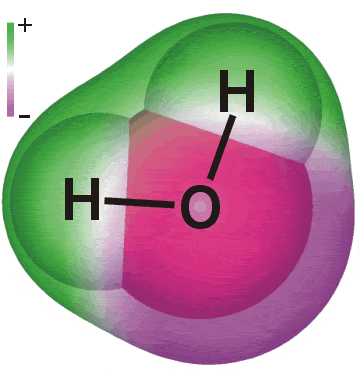 Mixtures- made up of two or more substances that are together in the same place, but their atoms are not chemically bonded. 
2 types of mixtures
Homogeneous: substances in this type of mixture are so well blended that you cannot see the different parts
Example- Kool-Aid- made with Kool-Aid mix and water but you can’t tell them apart once you mix it
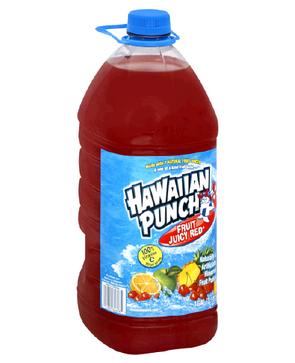 Heterogeneous: substances in this mixture can be separated easily, you can see different parts 
Example- Trail mix- you can see the raisins, nuts, m&m’s
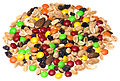 Notebook page 2 Matter Matters!
Complete Figure 2 on page 261, cut it out and put it on page 2
On the bottom half of the page make a chart like this one: 



        Give 3-5 examples of each type of mixture